Math for Liberal Studies
Section 1.9: The Knapsack Problem
Variation on a Theme
The knapsack problem is a variation of the bin packing problems we have been discussing

This time, there is just one bin

The weights have values, and you can use each weight as many times as you want

The goal is to pack the bin so that it has the highest possible value
An Example
In this example, we have 4 weights, and our bin (“knapsack”) can hold 10 pounds

We label the weights to make it easier
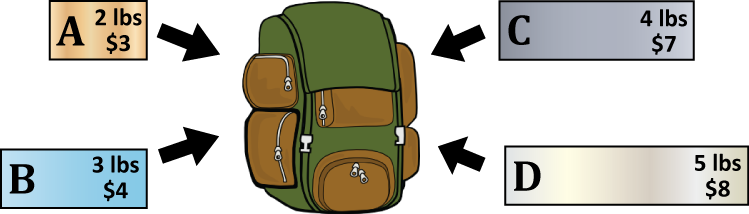 Possible Solutions
How should we pack our knapsack?

There are many possible solutions

This one has a total value of $15
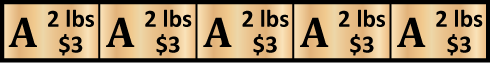 Possible Solutions
How should we pack our knapsack?

There are many possible solutions

This one also has a total value of $15
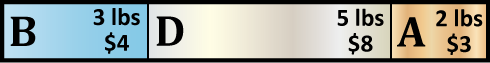 Possible Solutions
This one also has a total value of $15

Notice that we have 1 lb of space left over

Since none of our weights weigh 1 lb, this space must remain empty
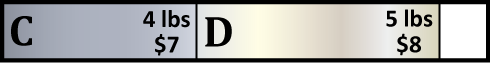 Finding the Best Solution
We will use a recursive algorithm to find the best solution to this problem

Think about the last weight that we would pack into the best possible 10 lb knapsack
Finding the Best Solution
The optimal 10 lb knapsack will look like one of these:




But how do we determine, for example, what the optimal 8 lb knapsack is?
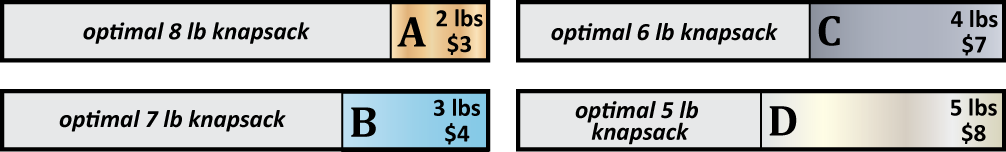 Recursion
To find the optimal 8 lb knapsack, we will use the same idea

The best 8 lb knapsack is one of these:
The best 6 lb knapsack + A
The best 5 lb knapsack + B
The best 4 lb knapsack + C
The best 3 lb knapsack + D
Recursion
If we keep going backwards like this, our knapsacks can’t keep getting smaller forever

Eventually we will be asking ourselves what the optimal 0 lb knapsack is
Recursion
If a knapsack can hold zero pounds, then it has to be empty!

This empty knapsack becomes our starting point
Recursive Packing Algorithm
Make a chart that lists capacities from 0 up through the capacity of the knapsack

Starting with 0, 1, 2, etc., determine the optimal knapsack of each capacity until you reach the capacity of the original knapsack
Using the Recursive Algorithm
We start off by making our chart

The 0-capacity knapsack must be empty
Using the Recursive Algorithm
Since our smallest weight is 2 lbs, the 1-lb knapsack must also be empty
Using the Recursive Algorithm
Once we reach a capacity of 2, the only way to pack our knapsack is to use a single “A”, worth $3
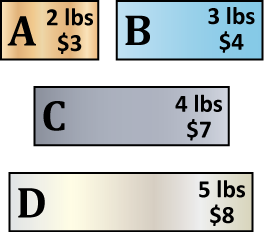 Using the Recursive Algorithm
At capacity 3, we have a choice:
pack A with 1 lb left over
pack B

Since B is worth $4, this is the better option
Using the Recursive Algorithm
At capacity 4, we start having more options:
optimal 2-lb knapsack + A
optimal 1-lb knapsack + B
optimal 0-lb knapsack + C

Note we still can’tfit a D
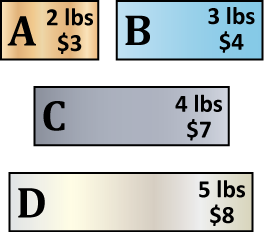 Using the Recursive Algorithm
optimal 2-lb knapsack + A
This is two A’s, worth $6

optimal 1-lb knapsack + B
This is just one B, worth $4

optimal 0-lb knapsack + C
This is one C, worth $7

The third option is best
Using the Recursive Algorithm
Capacity 5 options:
optimal 3 + A

optimal 2 + B

optimal 1 + C

optimal 0 + D
Using the Recursive Algorithm
Capacity 5 options:
optimal 3 + A
This is B & A, worth $7
optimal 2 + B

optimal 1 + C

optimal 0 + D
Using the Recursive Algorithm
Capacity 5 options:
optimal 3 + A
This is B & A, worth $7
optimal 2 + B
This is A & B, worth $7
optimal 1 + C

optimal 0 + D
Using the Recursive Algorithm
Capacity 5 options:
optimal 3 + A
This is B & A, worth $7
optimal 2 + B
This is A & B, worth $7
optimal 1 + C
This is C, worth $7
optimal 0 + D
Using the Recursive Algorithm
Capacity 5 options:
optimal 3 + A
This is B & A, worth $7
optimal 2 + B
This is A & B, worth $7
optimal 1 + C
This is C, worth $7
optimal 0 + D
This is D, worth $8
Using the Recursive Algorithm
Capacity 6 options:
optimal 4 + A
This is C & A, worth $10
optimal 3 + B
This is two B’s, worth $8
optimal 2 + C
This is A & C, worth $10
optimal 1 + D
This is D, worth $8
Using the Recursive Algorithm
Capacity 7 options:
optimal 5 + A
This is D & A, worth $11
optimal 4 + B
This is C & B, worth $11
optimal 3 + C
This is B & C, worth $11
optimal 2 + D
This is A & D, worth $11
Using the Recursive Algorithm
Since all of our options at capacity 7 had the same value, we can put any of them in our table

We’ll use A & D, but it would be equally correct to use B & C
Using the Recursive Algorithm
We determine the best 8-lb and 9-lb knapsacks in the same way
Using the Recursive Algorithm
Capacity 10 options:
optimal 8 + A
This is A and two C’s, worth $17
optimal 7 + B
This is A, B, and D, worth $15
optimal 6 + C
This is A and two C’s, worth $17
optimal 5 + D
This is two D’s, worth $16
Using the Recursive Algorithm
We have now completed our problem

Using this information, it would be easy to figure out the optimal 11-lb, 12-lb, etc. knapsacks for this problem